Research of the Animal Improvement Program
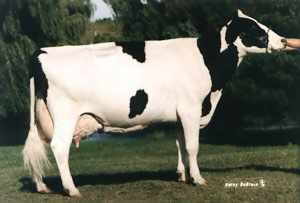 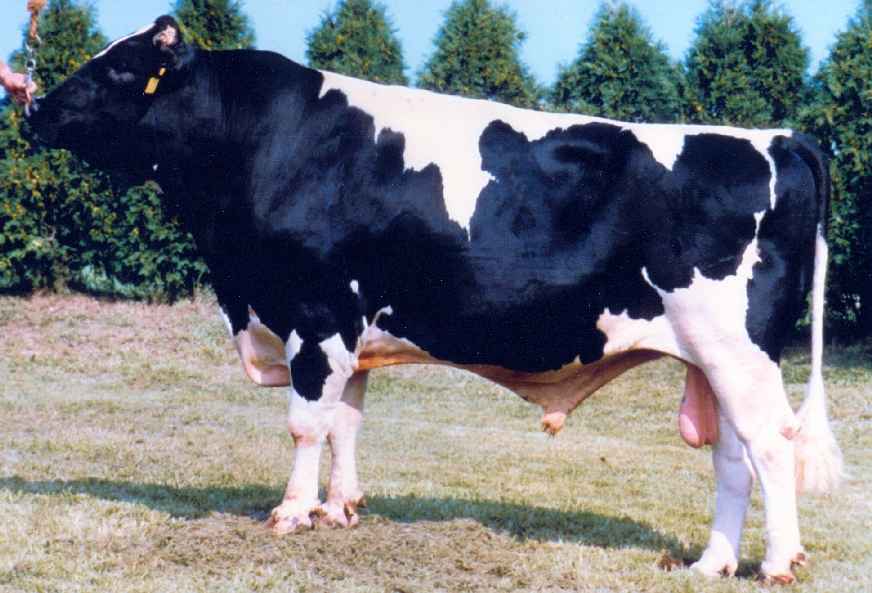 CRIS Objectives:
Expand national and international collection of phenotypes, genotypes
Develop more accurate genomic evaluations for dairy cattle
Use economic analysis for new traits
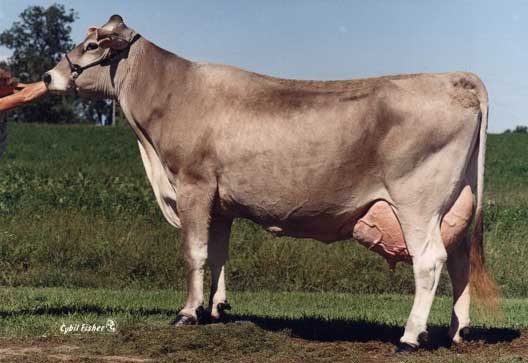 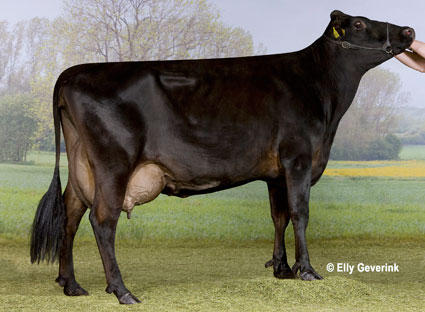 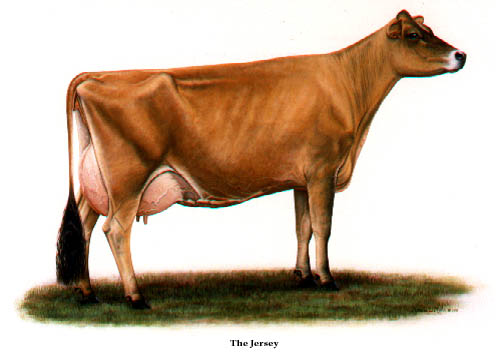 AGIL Lab History
Animals and Markers Used
Value of Incoming Data
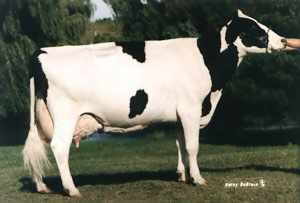 Sources of genotypes used
[Speaker Notes: As of March, 2014]
Genotype chips
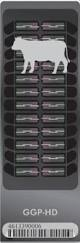 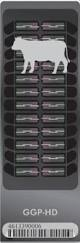 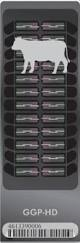 Nuc
Genetic Variation
How genomes change over time
Single nucleotide variations – SNP (millions of variants)
Indels – Small Insertions / Deletions (1 bp – 1000 bp)
Mobile Elements – SINE, LINE Transposition (300bp - 6 kb)
Genomic structural variation (1 kb – 5 Mb)
Large-scale Insertions/Deletions (Copy Number Variation: CNV)
Segmental Duplications (> 1kb, > 90% sequence similarity)
Chromosomal Inversions, Translocations, Fusions.
Chr
[Speaker Notes: Variation of genetic sequence between two individuals can encompass smaller sequence-based events or larger scale, cytogenetic events. 
 Starting on the small scale, SNPs comprise a significant variation of sequence between individuals. On the human side, dbSNP has over 60 million recorded SNPs. 
 Insertions and deletions that range in size from 1bp to 50bp are a larger form of variation, though these are less frequent than SNPs
 SINE, LINE transpositions and duplications are larger events still, ranging in size from 300 bp to 6 kb
 The largest genetic variants are called Structural variants due to their massive size. The intra-chromosome insertions and deletions that range in size from 1kb to 5 Mb are termed copy number variations. Duplications of sequential sequence are termed segmental duplications (SDs). Data from the 1000 genomes project pilot study suggests that CNVs and SDs are predicted to generate the largest size of variable DNA among individuals, even more so than SNPs. Currently, 60,000 CNVs have been identified in humans, with more unique and infrequent events to be discovered in the near future. 

CNVs = younger, still segregating
 SDs = ancient, fixed events

George’s
As a biologist, we really think about genome differences or variations in term of understanding the relationship between the genotype and phenotype. For last several decades, our perspectives at the global level have being one of the cytogenetics. Looking at the big things moving along the genome. Such as the most common type of Robertsonian translocation in cattle is the t(1;29), which is a fusion of chr1 with 29. With the human, cow or other genome available, we have an opportunity now to look at the other direction: from the sequence up.
One of the important things to remember is that not all differences are single nucleotide variations or SNP. There are a lot of other types of mutation that occurred in the genome over the evolutionary time. Here are some of them which is larger than SNP in size: small insertion/deletion events, movement of mobile repetitive elements and many large-scale events.
We term those large-scale events as genomic structural variations (ranging from 1 kb to 5Mb). By structural, we do not mean the 2-d or 3d structure, but instead a 1-D segment of DNA sequences. They include larger-scale insertion/deletion (CNV), segmental duplication of sequences, inversion and translocation and so on. We defined: The copy number of a piece of DNA segment is the number of times this piece occurs in the genome.
Human studies have discovered ~66,000 CNV and majority of them are innocent. They are associated with 17% of phenotypic changes in gene expression and a subset of them contributed to individual health and disease. We are the first to report the existence, frequency and impact of such CNV in cattle (1%).
SegDup: Segmental duplications exist in many species and are defined as stretches of DNA sequence >=1-5 kb in length with >= 90% sequence conservation that are present in more than one location in a genome. These sequences make up 5.5%, 2.9%, 1.2% and 0.6% of the human, rat, mouse and dog genomes, respectively. The extent of segmental duplication in the bovine genome is 3%. 
*Human studies: 66,741 CNVs, 18% phenotype, health & disease-related]
Economics of fertility defect HH1
Pawnee Farm Arlinda Chief  (born 1962)
Contributed 14% of global Holstein genes
$25 billion value of increased milk yield
$0.4 billion cost of HH1 mid-term abortions
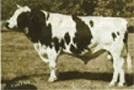 Global Bulls with USA Sires
Genetic Evaluation Programs
Use all pedigree relationships (1988)
Single-trait milk, fat, and protein
PL, SCS added in 1994, DPR in 2003
All-breed animal model – 2007
Genomic multiple-step model - 2009
Future: One-step evaluations
Genotypes evaluated together with all breeds, traits, and foreign data
New for December 2014
New software for traditional PTAs
Rewrote programs used since 1989
Multi-trait evaluation
Change input data for pregnancy rate
Base change for all traits
Net merit revision with more traits
Weekly instead of monthly service
Changes in trait selection across time
Novel phenotypes studied recently
Dairy cattle health (Parker Gaddis et al., 2013)
Hoof health (Van der Linde et al., 2010)
Embryonic development (Cochran et al., 2013)
Immune response (Thompson-Crispi et al., 2013)
Methane production (de Haas et al., 2011)
Milk fatty acid composition (Soyeurt et al., 2011)
Persistency of lactation (Cole et al., 2009)
Rectal temperature (Dikmen et al., 2013)
Residual feed intake (Connor et al., 2013)
Data collected on farms
Dairy Records Processing
Centers
Analytical
laboratories
Genetic evaluation center
National database
Milk processing
plants
Data trapped in on-
farm systems
Data on non-milk
recording farms
Other Projects
Genomic mating (released August)
Imputing low coverage sequence
Predicting GxE: Heat stress PTA
Examining foreign genotypes
Monitoring pre-selection bias
Solving 1-step genomic models
Questions?
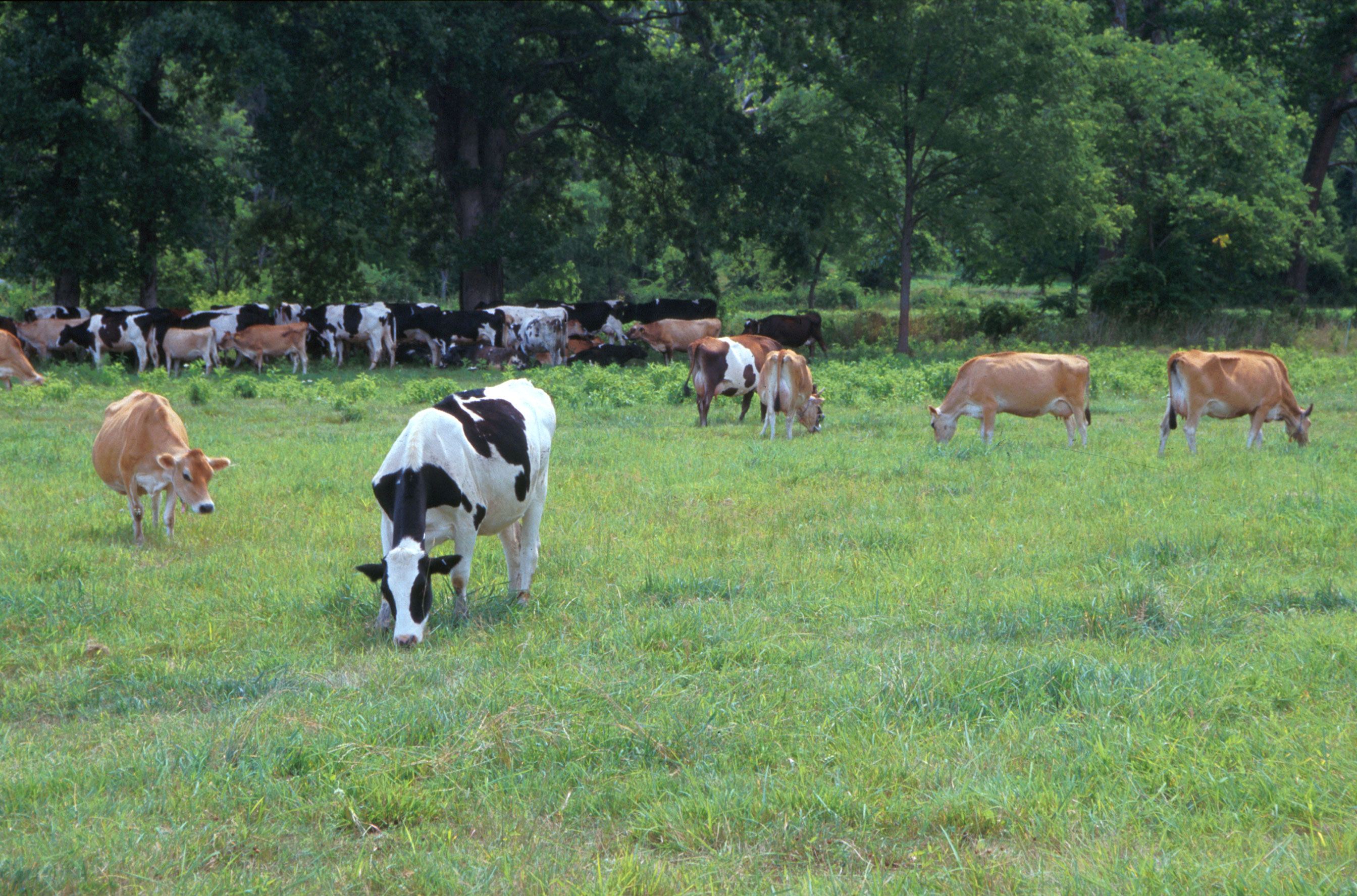 AIP web site:
http://aipl.arsusda.gov
Holstein and Jersey crossbreds graze on American Farm Land Trust’s
Cove Mountain Farm in south-central Pennsylvania
Source: ARS Image Gallery, image #K8587-14; photo by Bob Nichols